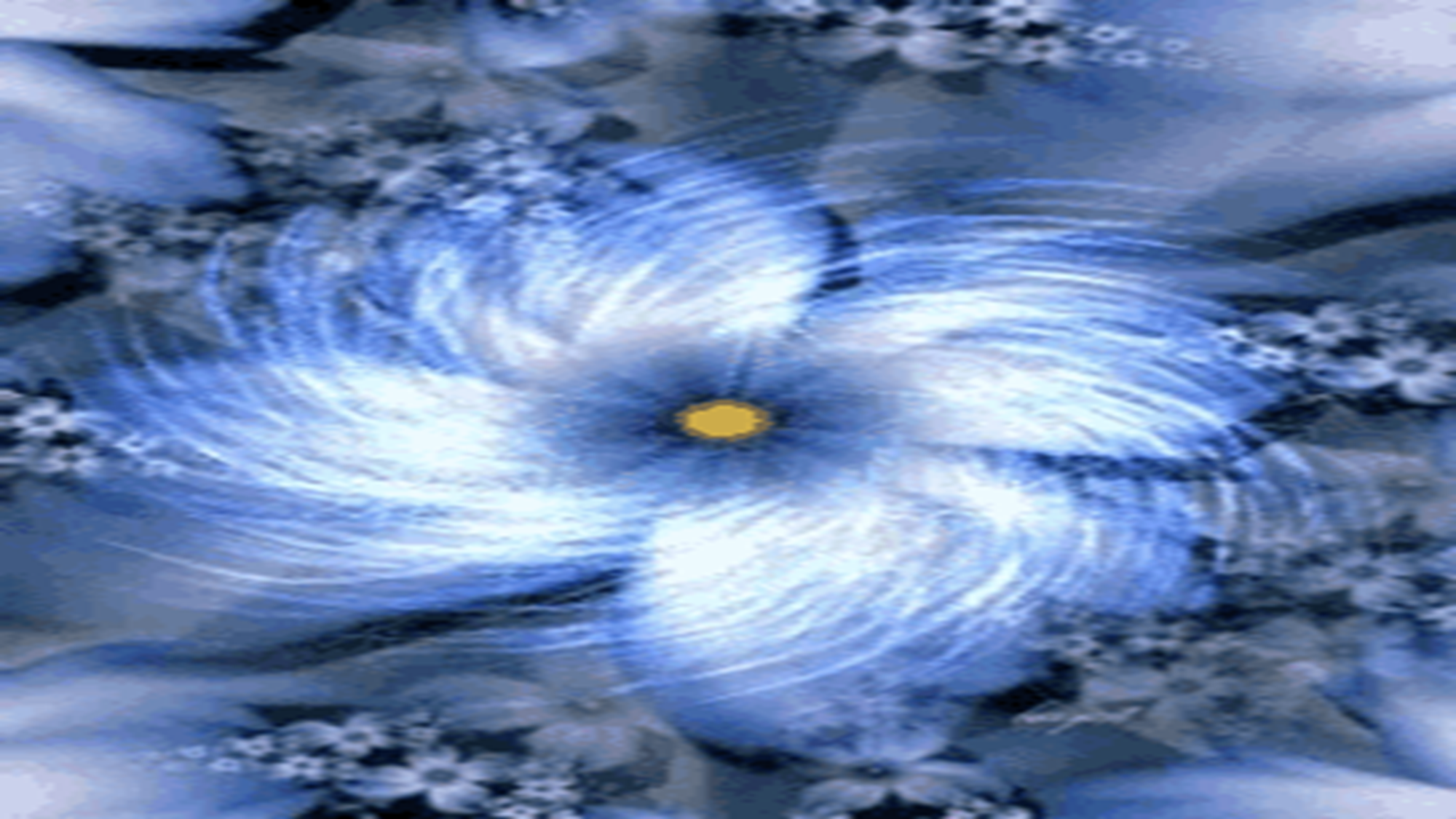 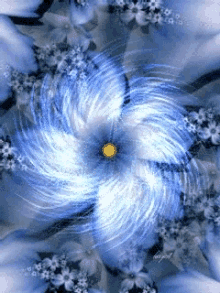 ইতিহাসের  অনলাইন 
    ক্লাসে সবাইকে 
         শুভেচ্ছা
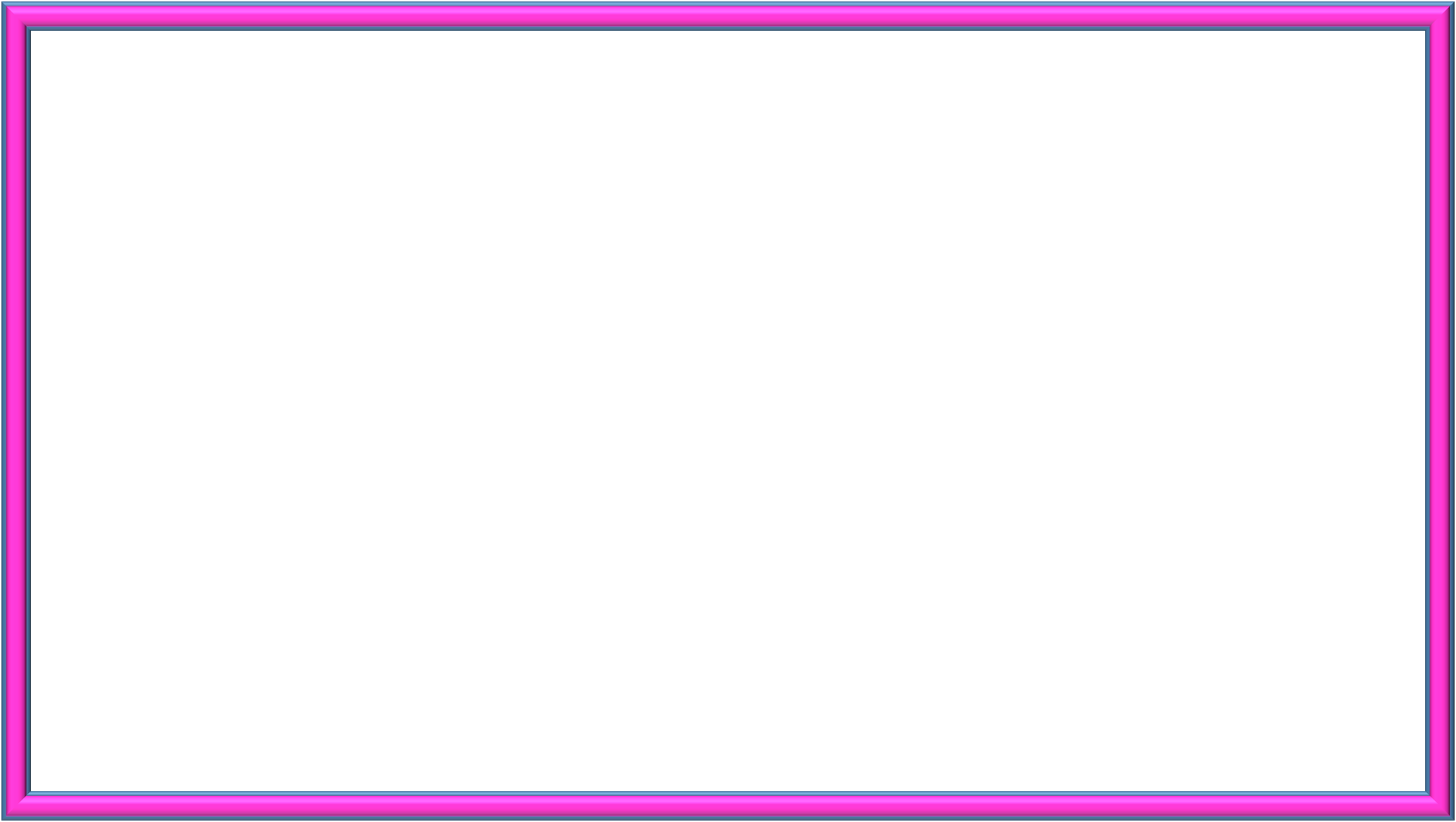 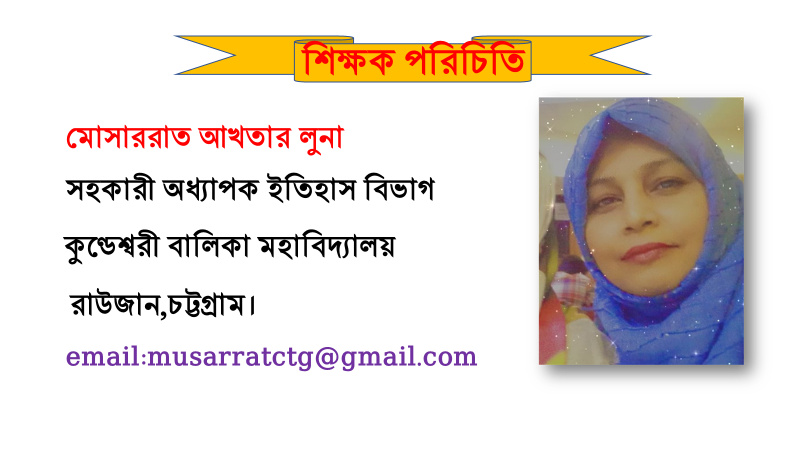 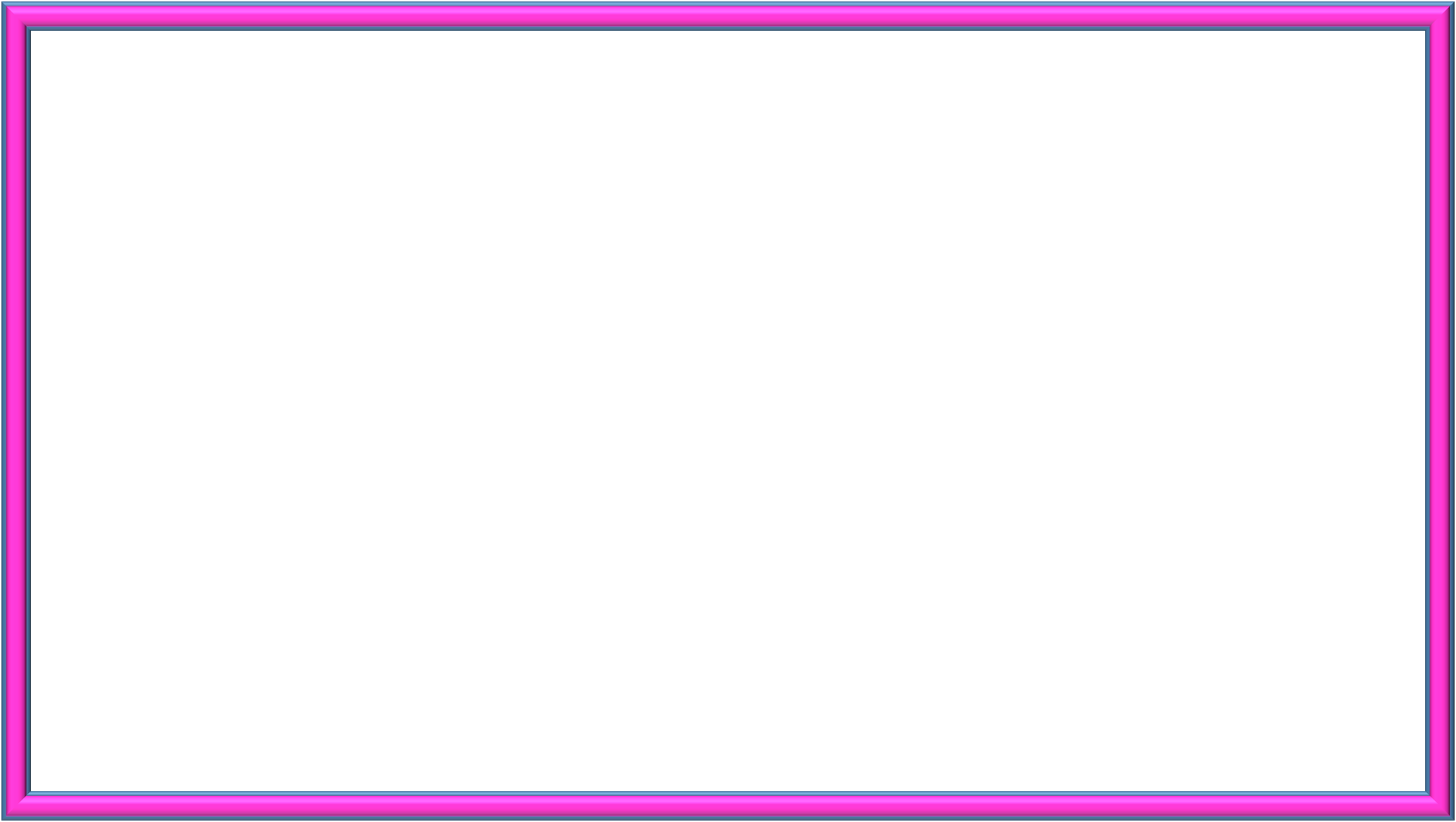 পাঠ পরিচিতি
ইতিহাস ১ম পত্র
একাদশ-দ্বাদশ শ্রেণি

দ্বিতীয় অধ্যায়ঃইংরেজ ঔপনিবেশিক শাসনঃকোম্পানি আলম
দুদুমিয়া ও ওহাবী আন্দোলন
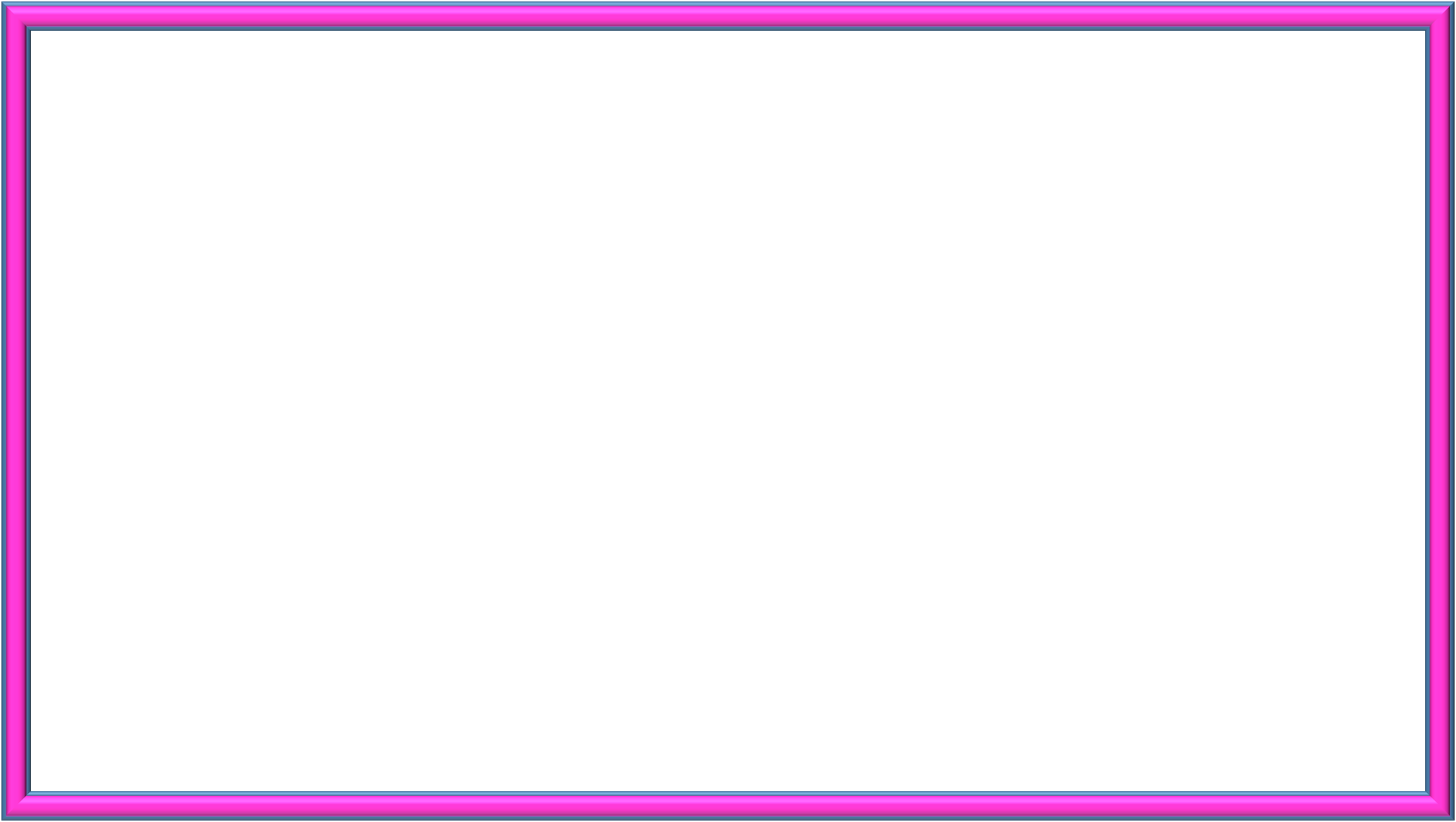 শিখন ফল
এই পাঠ শেষে শিক্ষার্থীরা-
১।দুদু মিয়ার লাঠিয়াল বাহিনী সম্পর্কে জানতে পারবে।
২।ওহাবী আন্দোলন সম্পর্কে জানতে পারবে।
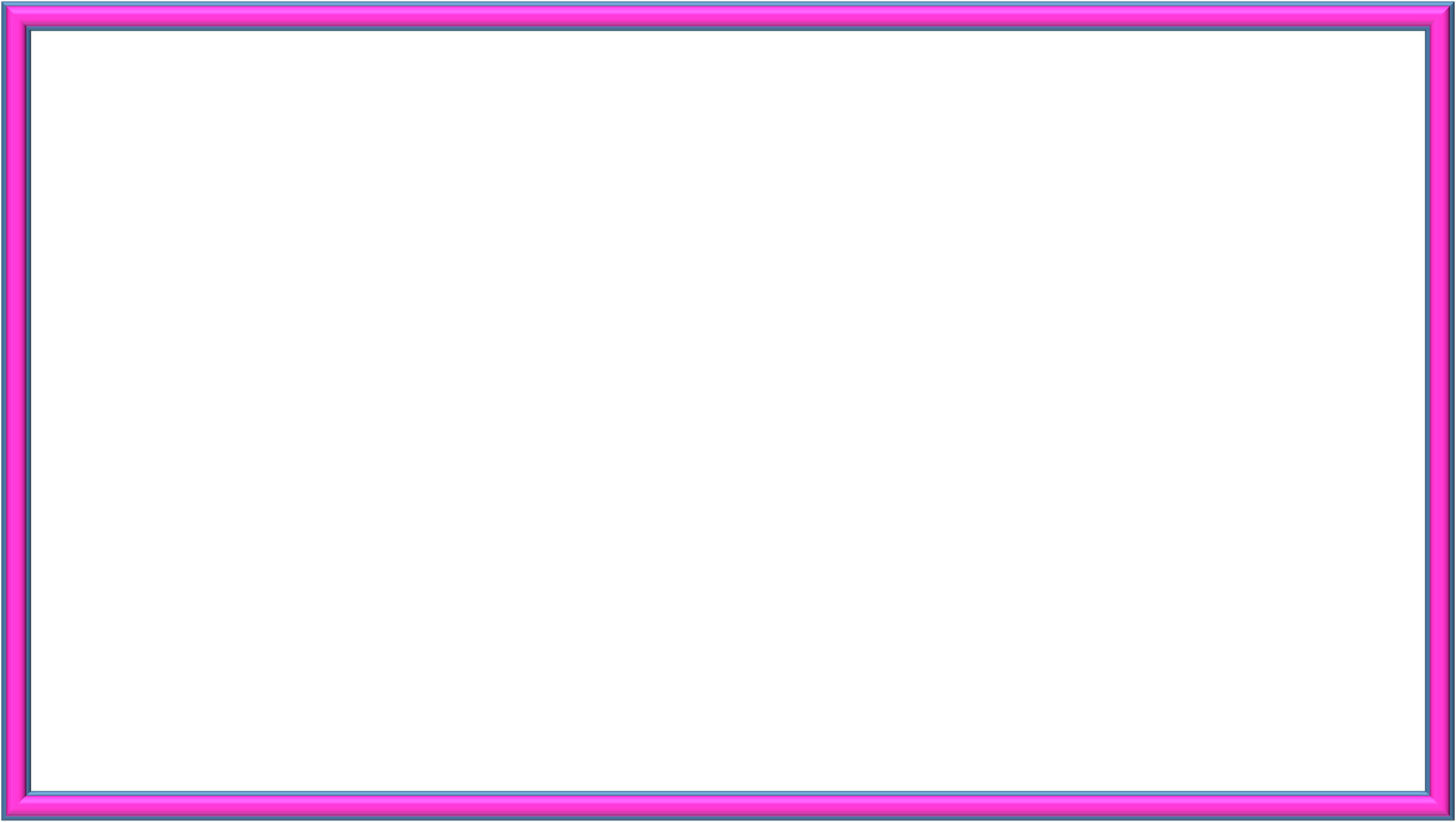 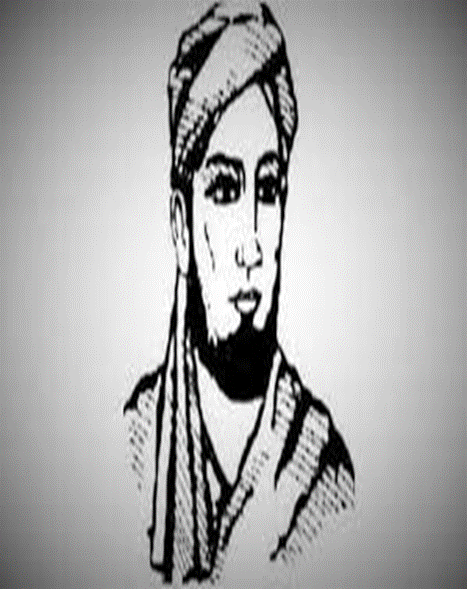 দুদুমিয়া 
		ও
লাঠিয়াল বাহিনী গঠন
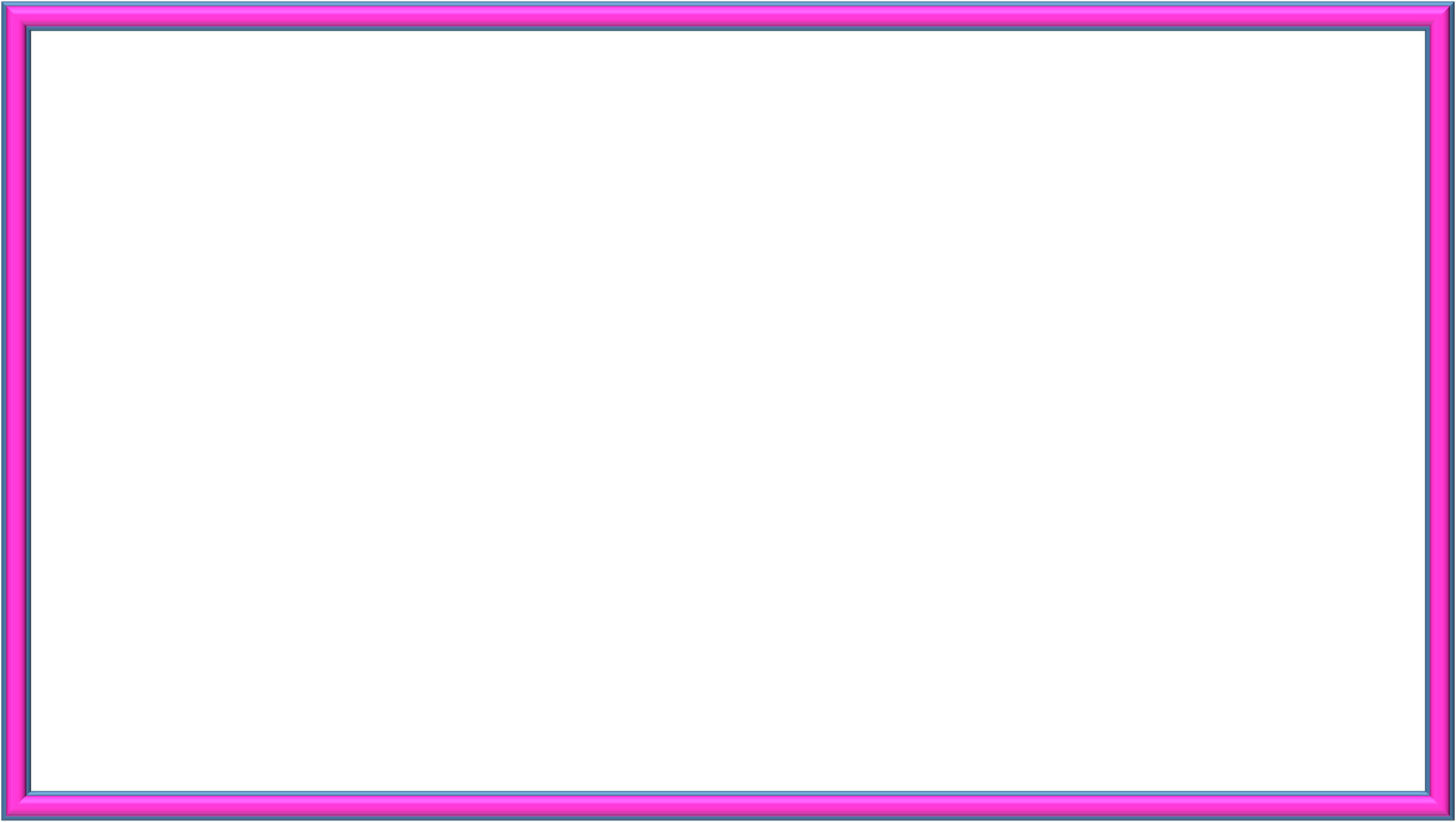 প্রাথমিক জীবন
হাজী শরিয়ত উল্লাহর মৃত্যুর পর তাঁর পূত্র মুহাম্মদ মহসিন ওরফে দুদুমিয়া ফরায়েজী আন্দোলনের নেতৃত্ব দেন। ১৮১৯ খ্রিষ্টাব্দে তিনি বর্তমান মাদারীপুর জেলার মুলফতগঞ্জ উপজেলায় জন্মগ্রহণ করেন।  লেখাপড়ায় তিনি সুশিক্ষিত না হলেও তাঁর অপূর্ব সংগঠনী শক্তি ছিল। তিনি তাঁর পিতার ধর্মীয় আন্দোলনের দায়িত্ব গ্রহণ করে শীঘ্রই একে একটি রাজনৈতিক আন্দোলনে পরিণত করেন।
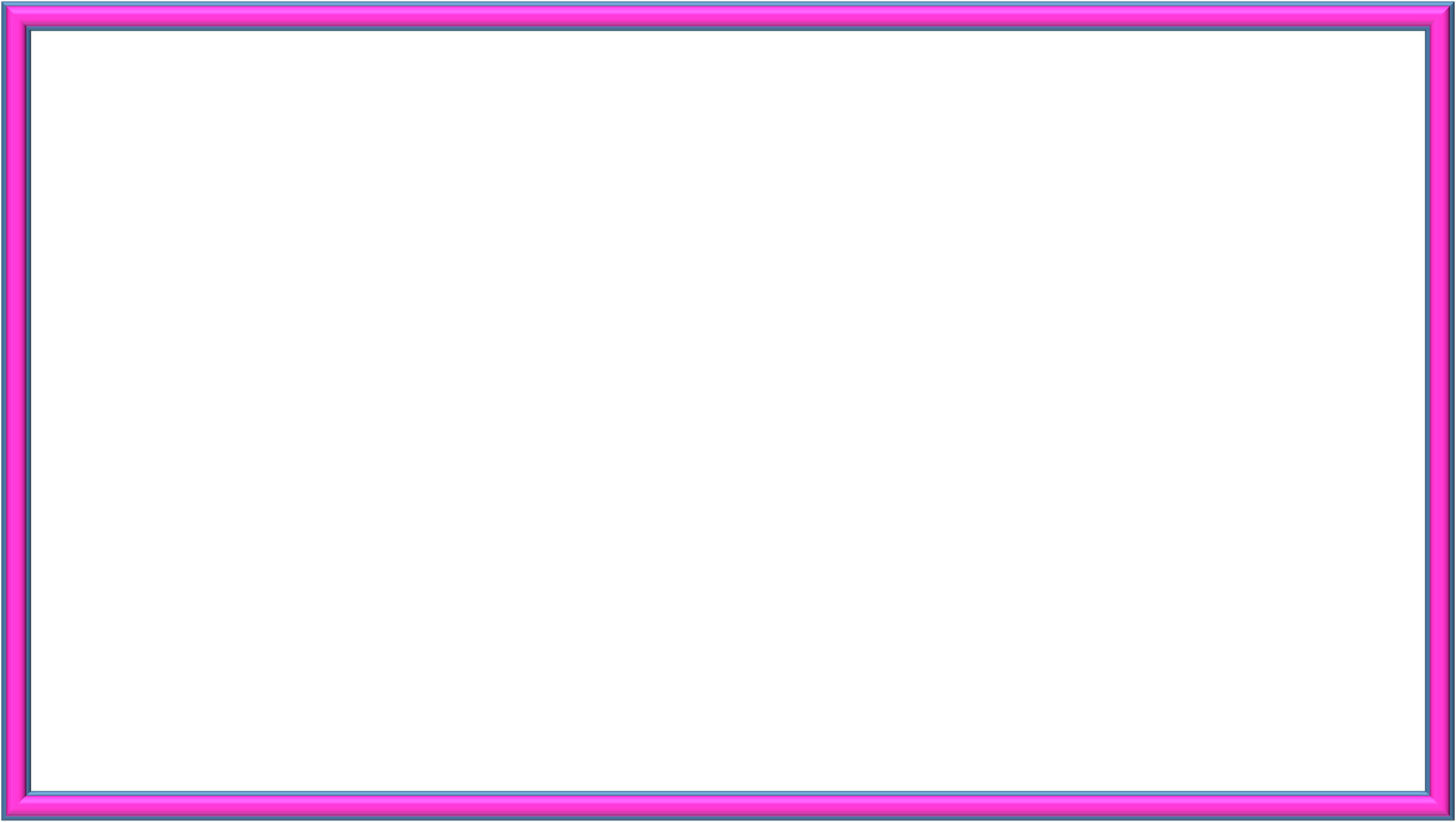 লাঠিয়াল বাহিনী গঠন
প্রাথমিক শিক্ষালাভের পর বার বছর বয়সে তিনি মক্কা গমন করেন। মক্কা যাত্রার পথে তিনি কয়েকদিন কলিকাতায় অবস্থান করে শহীদ তিতুমীরের সাথে সাক্ষাৎ করেন। তিনি পাঁচ বছর মক্কায় অবস্থান করে ধর্মীয় শিক্ষালাভ করার পর স্বদেশে প্রত্যাবর্তন করেন। তিনি অত্যাচারী জমিদার ও নীলকরদের উৎপীড়নের থেকে কৃষকদের রক্ষা করার জন্য একটি শক্তিশালী লাঠিয়াল বাহিনী গঠন করেন।
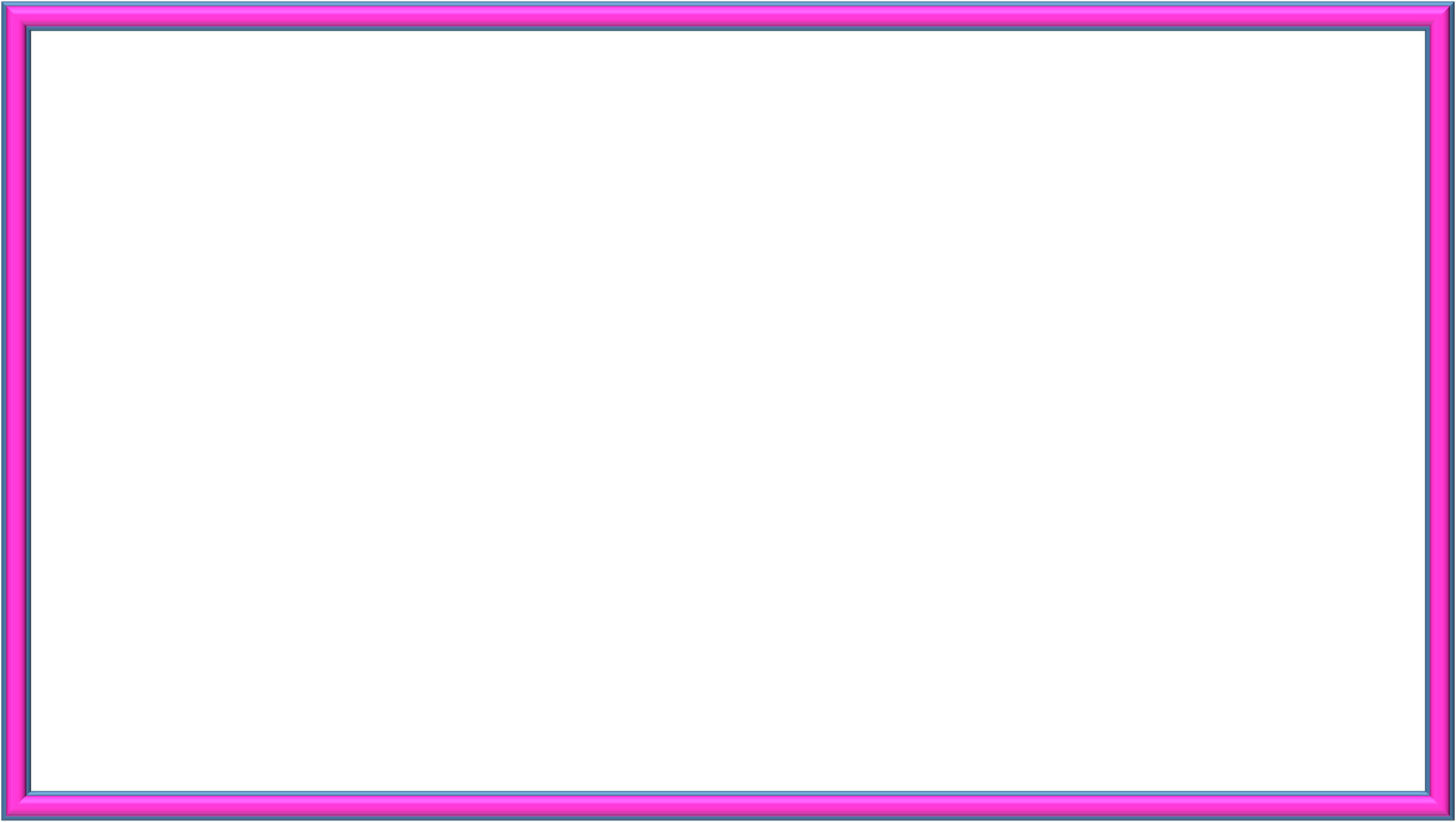 জমিদারদের বিরুদ্ধে অভিযান
হাজী শরিয়ত উল্লাহর মৃত্যুর পর দুদুমিয়া ফরায়েজী আন্দোলনের দায়িত্ব গ্রহণ করেন। তাঁর নেতৃত্বের গ্রহণের সাথে সাথে ফরায়েজী আন্দোলন নতুন রূপ পরিগ্রহ করে। তারা অত্যাচারী জমিদারের বিরুদ্ধে এক অভিযান পরিচালনা করেন। জমিদাররা ভীত হয়ে ফরায়েজীদের সাথে শান্তিচুক্তি করে কৃষকদের ওপর অত্যাচার না করতে স্বীকৃত হন।  অতঃপর তিনি ফরিদপুরের শক্তিশালী জমিদার ঘোষ পরিবারের বিরুদ্ধে অভিযান পরিচালনা করে মদন ঘোষকে হত্যা করেন। এ হত্যাকান্ডের ফলে তাঁর দলের বিরুদ্ধে মামলা উত্থাপিত হয় এবং ব্রিটিশ সরকার ১১৭ জন ফরায়েজীকে বন্দী করেন। তাদের মধ্যে মাত্র ২২ জন ৭ বছরের জন্য কারাদন্ড প্রাপ্ত হয় এবং বাকি সবাই নির্দোষ প্রমাণিত হওয়ায় মুক্তি লাভ করেন।
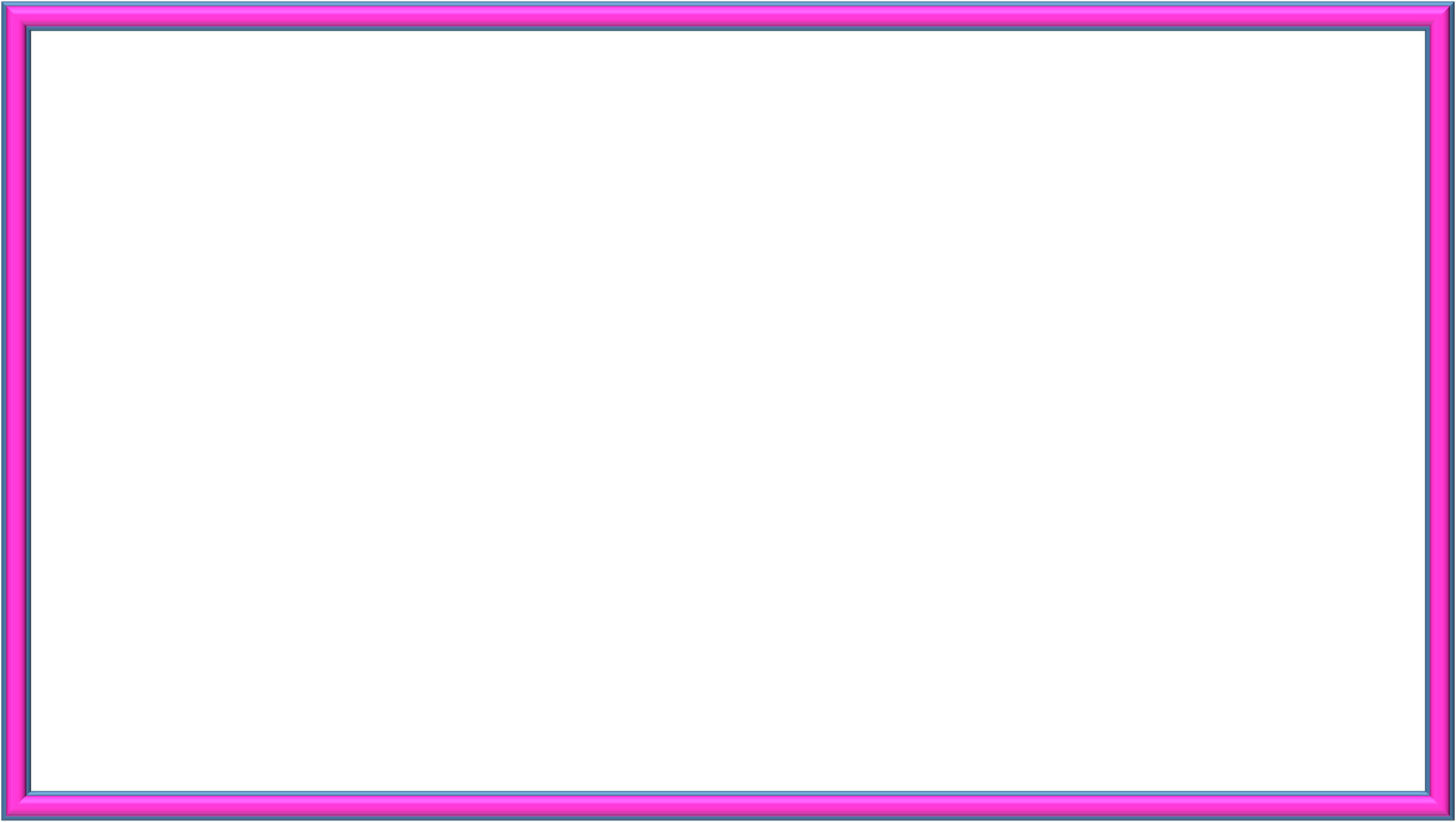 দুদুমিয়া ও এণ্ডারসনের মধ্যে বিরোধ
অত্যাচারী জমিদারগণ দুদুমিয়ার আন্দোলনের গতি প্রতিহত করতে না পেরে ব্রিটিশ সরকার এবং নীলকরদের তাঁর বিরুদ্ধে উত্তেজিত করে তোলেন। ফলে শীঘ্রই জমিদারদের প্ররোচনায় মাদারীপুরের নীলকর এণ্ডারসনের সাথে তাঁর বিরোধ উপস্থিত হয়। এণ্ডারসন তাঁর বিরুদ্ধে একাধিক মিথ্যা মামলা দায়ের করেন। কিন্তু আল্লাহর ইচ্ছায় প্রতিবারেই দুদুমিয়া নির্দোষ প্রমাণিত হন। এতে তাঁর প্রভাব প্রতিপত্তি ও সম্মান বেড়ে যায়। তাঁর ঐকান্তিক প্রচেষ্টায় ফয়ায়েজী আন্দোলন একটি ধর্মীয় আন্দোলন থেকে রাজনৈতিক রূপ পরিগ্রহ করে। ১৮৫৭ খ্রিষ্টাব্দে সিপাহী বিদ্রোহের সময় তিনি বন্দী হন। আর ১৮৬০ খ্রিষ্টাব্দে মুক্তি লাভ করেন। অতঃপর ১৮৬২ খ্রিষ্টাব্দে তিনি অনেক দুঃখ-কষ্টের মধ্য দিয়ে ইহধাম ত্যাগ করেন।
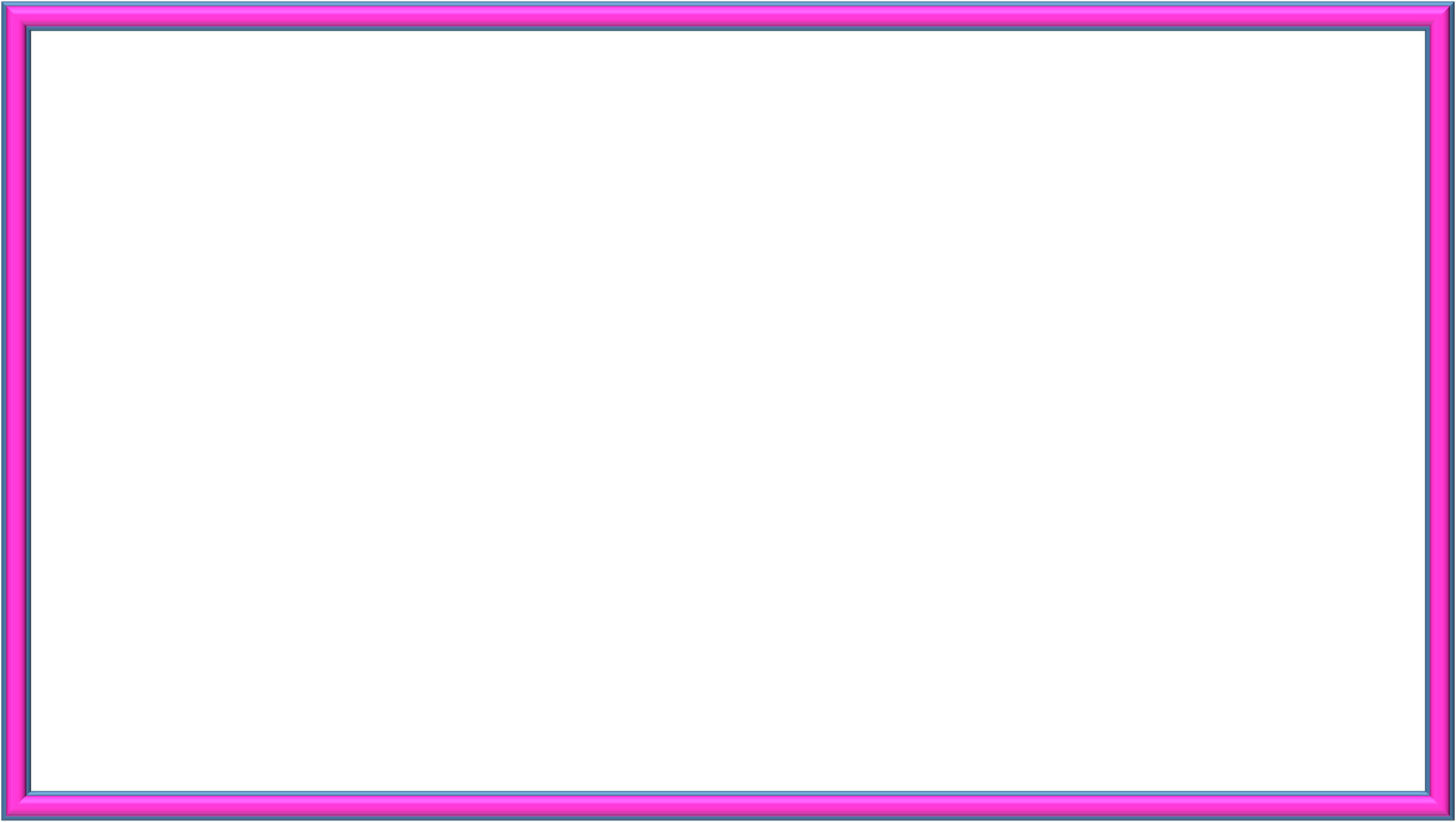 ওহাবী আন্দোলন
আঠার শতকের শেষ ভাগে প্রায় মুসলিম দেশগুলোতে রাজনৈতিক জীবনের অবনতির সঙ্গে শুরু হয় ধর্মীয় ও সামাজিক অধঃপতন। এ সময় মুসলিমদের মধ্যে কয়েকটি সংস্কার আন্দোলনের সৃষ্টি হয়। আরবদেশের নেজদের অধিবাসী মুহম্মদ ইবনে আব্দুল ওহাব এক সংস্কার আন্দোলনের প্রবর্তন করেন।এ আন্দোলন তাঁর নাম অনুসারে ওহাবী আন্দোলন নামে পরিচিত।কুসংস্কারব ও অনৈসলামিক রীতি-নীতি দূর করে পবিত্র কুরআন ও হাদীসের নির্দিশিত সরল আদর্শে মুসলিম সমাজকে পুনঃপ্রতিষ্ঠা করা তাঁর সংস্কার আন্দোলনের মূল উদ্দেশ্য ছিল।
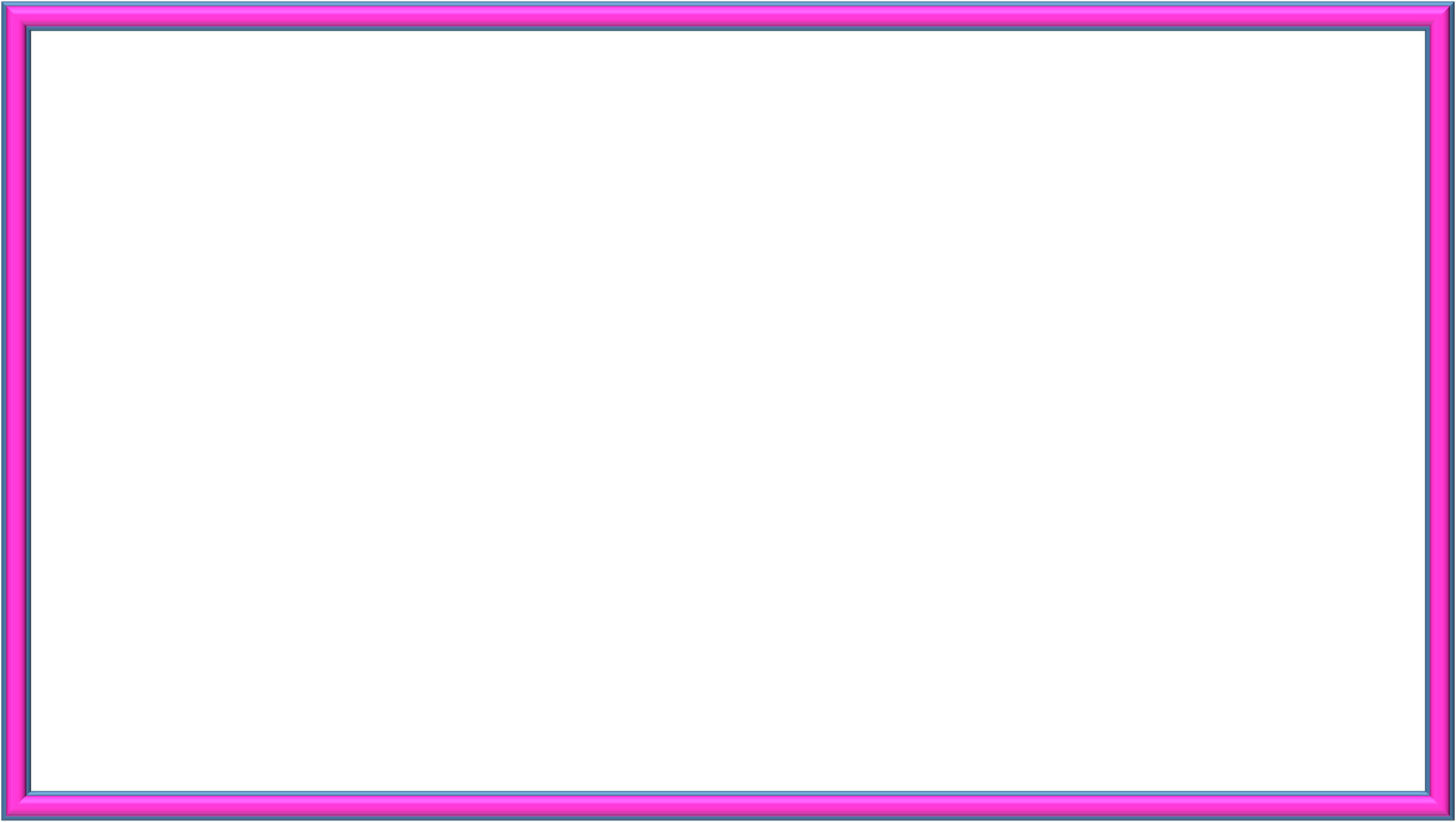 ফরায়েজী প্রজা আন্দোলনের সাথে রাজনীতির কোনো সম্পর্ক ছিল না। ফরায়েজীদের আদর্শ ও কর্মসূচি সম্বন্ধে এইচ. বেভারিজ লিখেছেন, “ অনেক সময় ফরায়েজী ওহাবের সহিত এক বলে মত প্রকাশ করা হয়েছে। ইহাতে কোনো সন্দেহ নেই যে, এ দুই মতবাদের মধ্যে সাদৃশ্য আছে। ধর্মীয় সংস্কার ইহাদের উদ্দেশ্য। হযরত মুহাম্মদ(স.) এর প্রচারিত আদর্শ পুনঃপ্রতিষ্ঠা উভয়ের লক্ষ্য, ইহারা উভয়েই মুসলিম সমাজ থেকে কুসংস্কারপূর্ণ রীত-নীতি দূর করতে প্রচারকার্য চালিয়েছে, কিন্তু ইহা মনে হয় না যে ফরায়েজী ওহাবীদের মতো কোনো বিপজ্জনক রাজনৈতিক মত পোষণ করেছে অথবা তাদের বৈপ্লবিক চিন্তাধারা হিন্দু জমিদারদের করের দাবির বিরোধিতা করা ছাড়া এর বাইরে অন্য কিছুতেই বিস্তৃত হয়েছে।
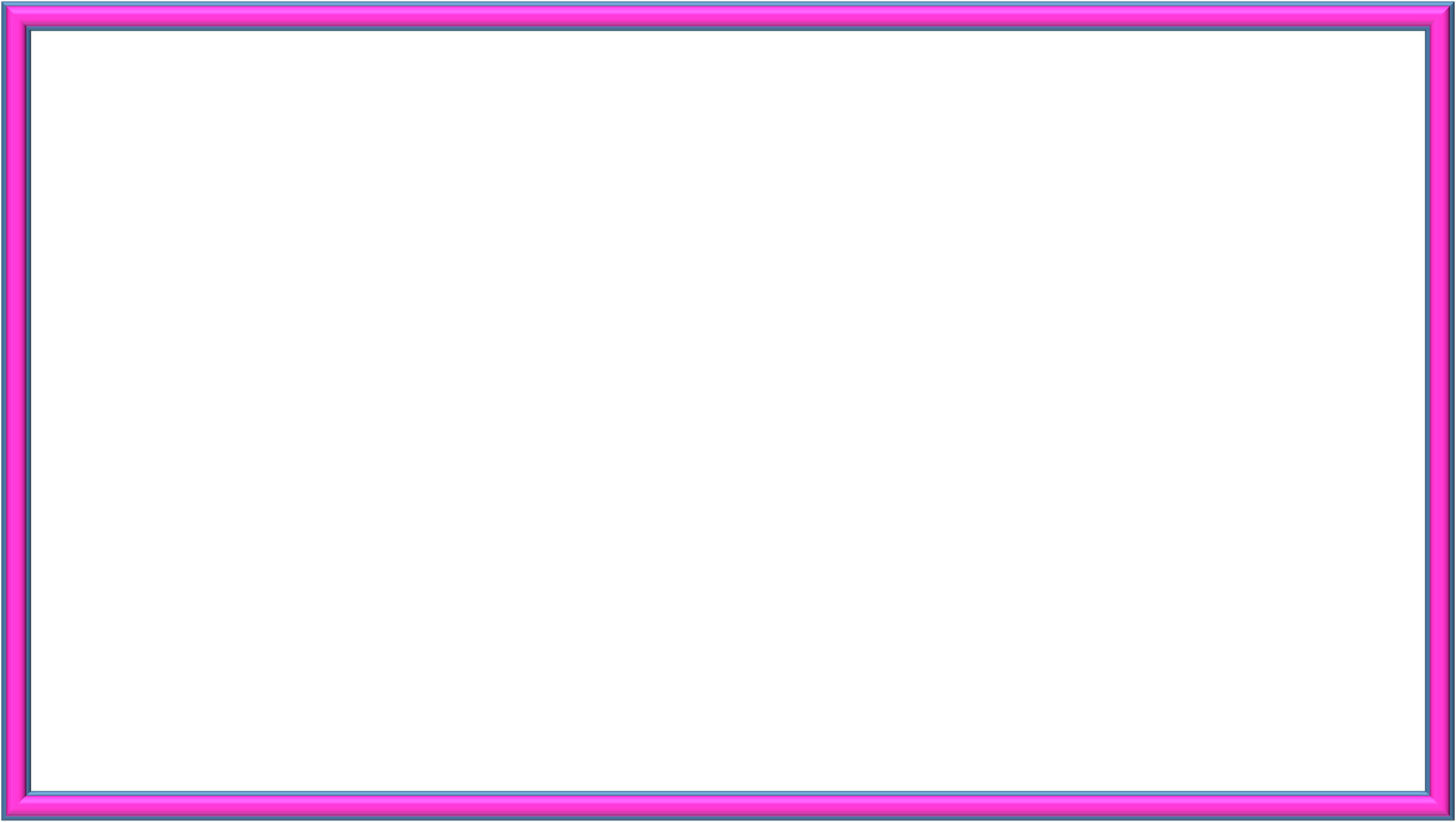 মূল্যায়ন
১।দুদুমিয়ার আসল নাম কি?
২।দুদুমিয়া কত সালে জন্মগ্রহণ করেন?
৩।লাঠিয়াল বাহিনী কে গঠন করেন?
৪।দুদুমিয়া কত সালে মারা যান?
৫।কার নাম অনুসারে ওহাবী আন্দোলন হয়?
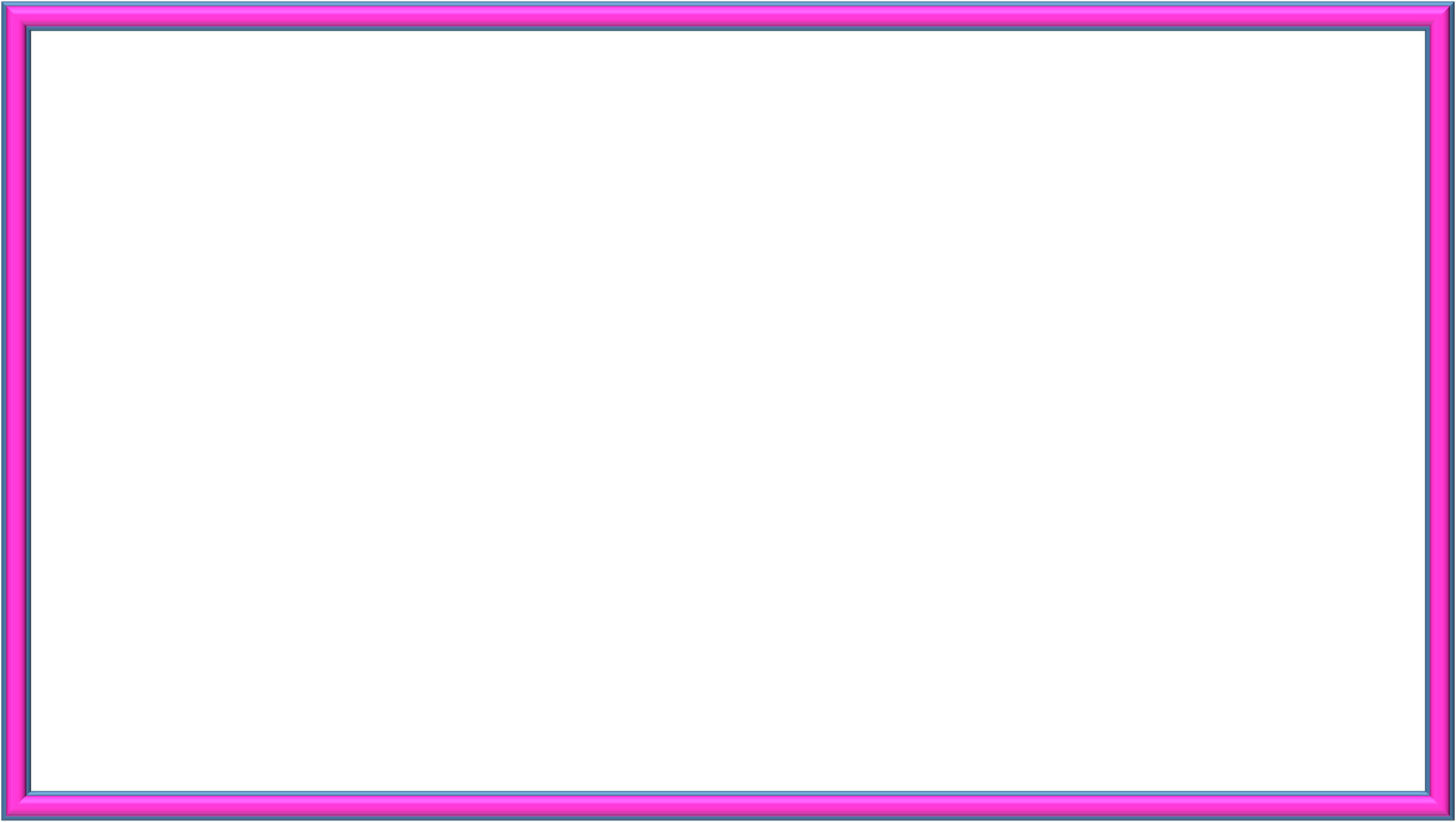 চলো জেনে নেওয়া যাক
১।মুহাম্মদ মহসিন।
২।১৮১৯ খ্রিষ্ট্রাব্দে।
৩।দুদু মিয়া।
৪।১৮৬২ খ্রিষ্ট্রাব্দে।
৫। আরবদেশের অধিবাসী মুহম্মদ আব্দুল ওহাব এর নাম অনুসারে।
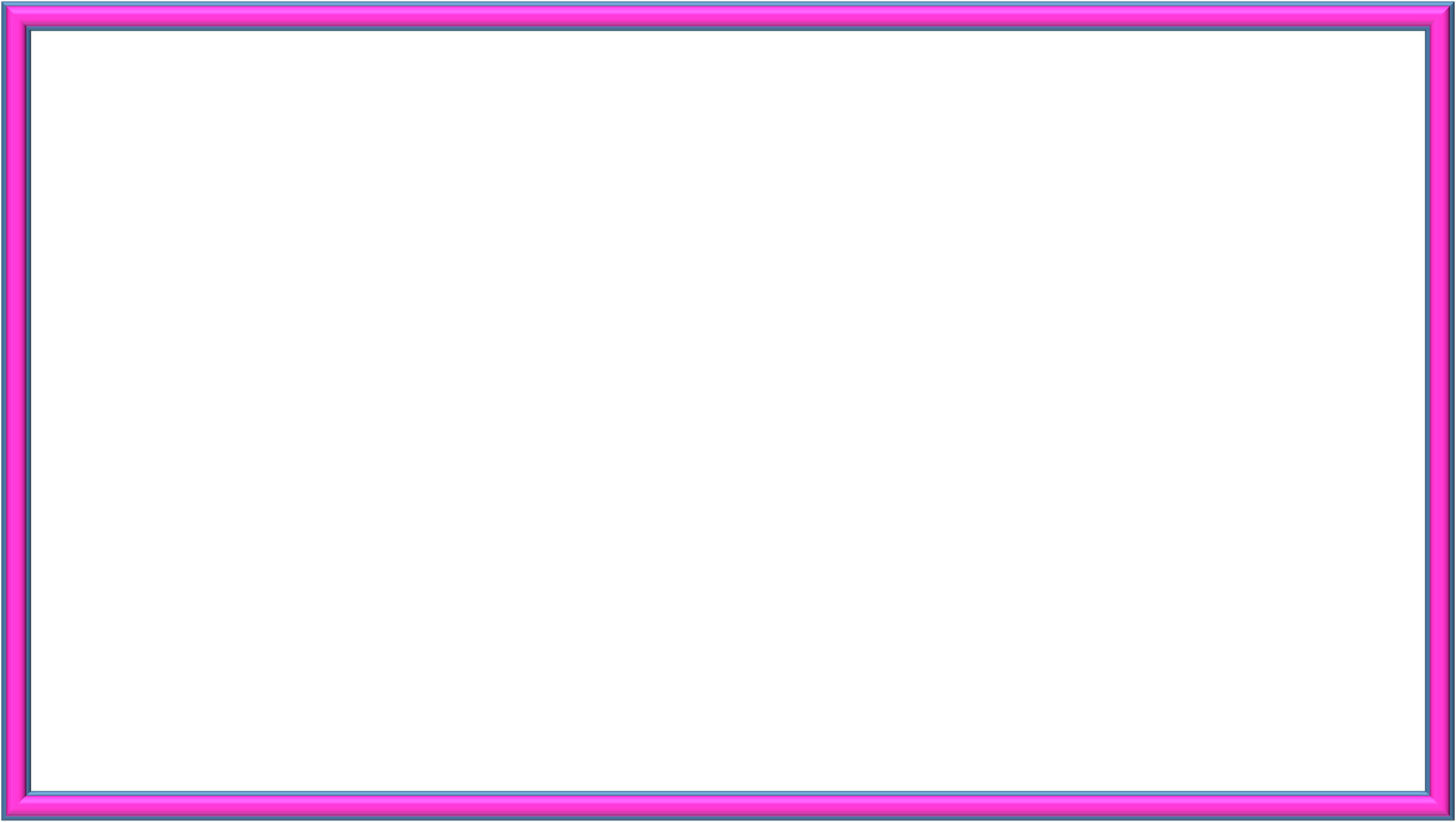 বাড়ীর কাজ
১।দুদুমিয়ার লাঠিয়াল বাহিনী সম্পর্কে কি জান?
২।ওহাবী আন্দোলন সম্পর্কে কি জান?
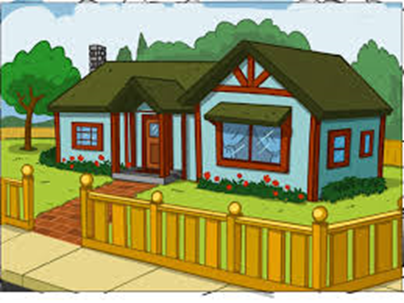 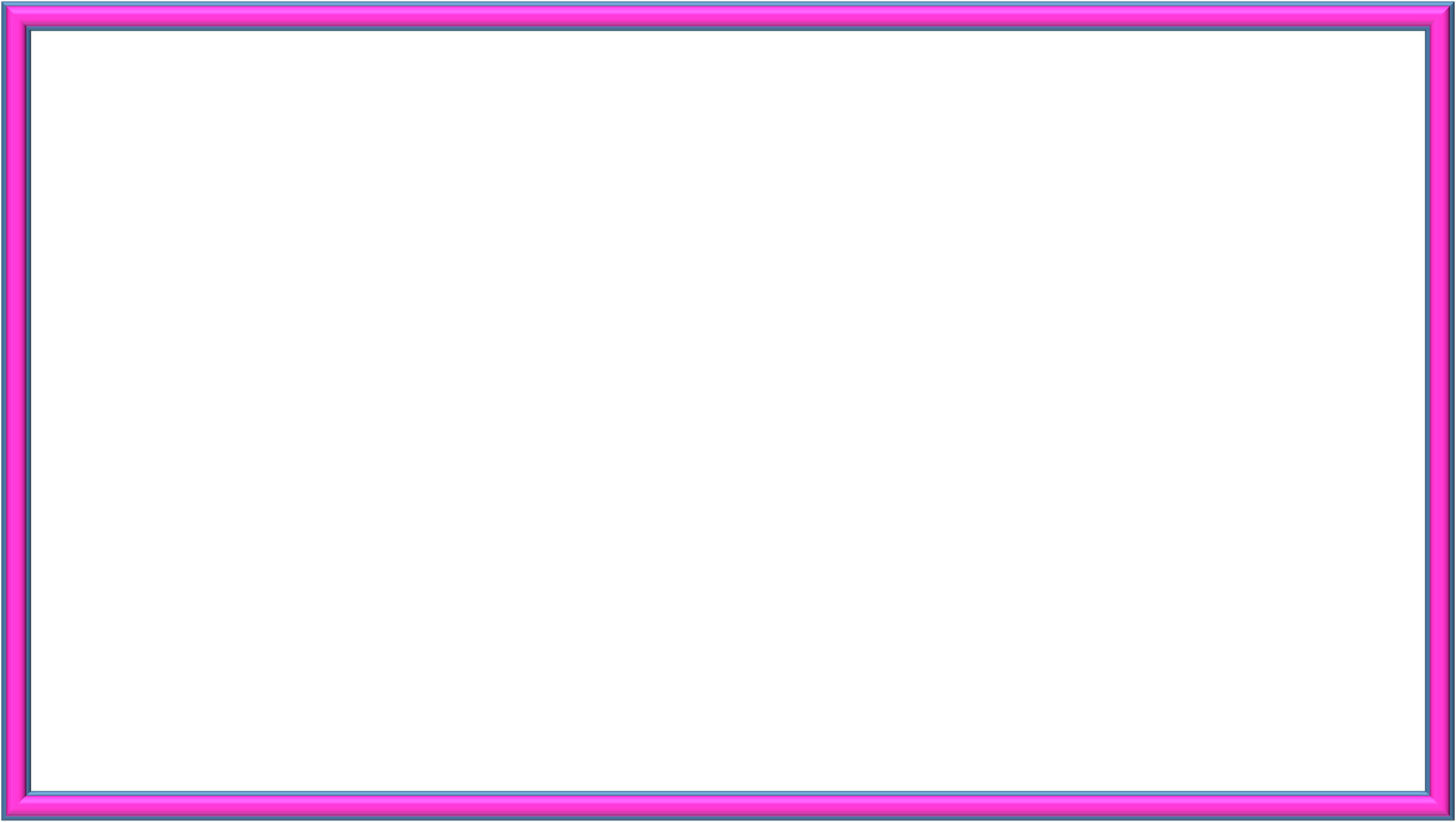 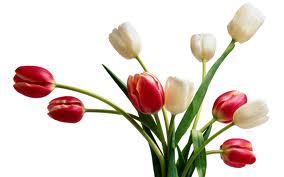 ধন্যবাদ